Addressing Behavioral Health in Education through Partnering with Schools and System of Care
Presented by:
Angie Hampton, CEO
Egyptian Public & Mental Health Department
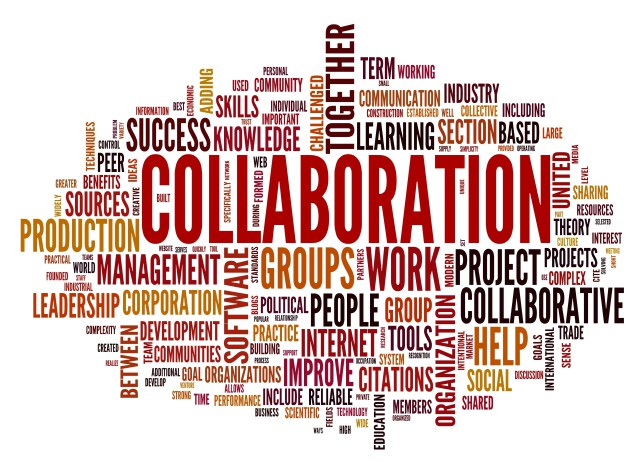 FACTS
1 in 5 youth suffers from a diagnosable emotional, mental or behavioral disorder
75% of children who receive mental health services access those services at school
School environment is often a place of protection and security for students struggling with mental health disorders
EHD has 9 school districts in Saline, Gallatin, White and Hamilton counties
There are approximately 8,500 students collectively in these districts
FACTS
EHD recognizes that academic achievement is an excellent indicator for the overall well-being of youth and can be a primary predictor and determinant of adult health outcomes.
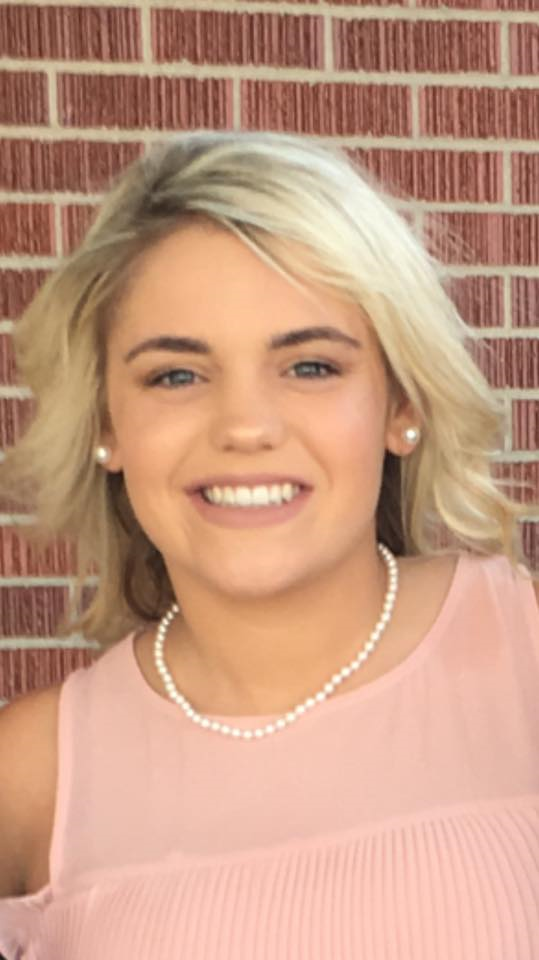 partnerships
EHD has intentional, successful partnerships with Illinois State Board of Education (ISBE).  
ISBE selected EHD to participate in NME/NMT training cohort
ISBE partnered with EHD and Harrisburg School District for SAMHSA Project AWARE-IL
Local partnerships with all school districts is multi-faceted and very strong
Access and integration
FAMILY RESOURCE DEVELOPERS
PREVENTION SPECIALISTS
CATCH 
SOCIAL EMOTIONAL LEARNING SPECIALISTS
THERAPISTS/COUNSELORS

MAJORITY OF SERVICES ARE PROVIDED WITHIN SCHOOL DISTRICTS
Social Emotional Learning Matters
Predict higher standardized test scores and grades

Reduce special education referrals

Improve school climate

Reduce disciplinary referrals, suspension
Disruptions and discipline referrals predict lower test scores and grades

Reduce grade retention

Students poverty level was the number one teacher reported predictor of test scores over attendance or instruction (ISBE)
Illinois professional teaching Standards
Develop self-awareness and self-management skills to achieve school and life success.
Demonstrate decision-making skills and responsible behaviors in personal, school, and community contexts.  
Apply decision-making skills related to the protection and promotion of individual, family, and community health.
Demonstrate procedures for communicating in positive ways, resolving differences and preventing conflict.  
Use social-awareness and interpersonal skills to establish and maintain positive relationships.
System of Care
Definition:
“a broad flexible array of effective services and supports for a defined multi-system involved population, which is organized into a coordinated network, integrates care planning and care management across multiple levels, is culturally and linguistically competent, builds meaningful partnerships with families and youth at service delivery, management and policy levels, has supportive management and policy infrastructure, and is data-driven.”
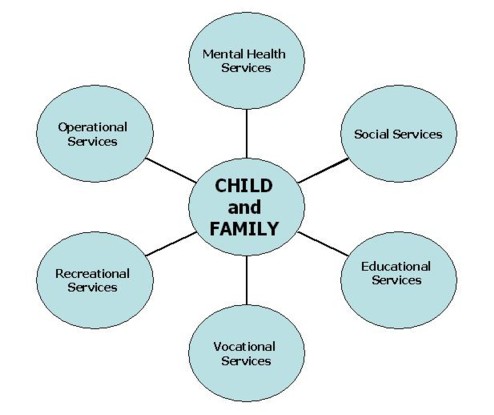 %)
Values and Principles of SOC
Family driven and youth guided
Home and community based
Strengths based and individualized
Culturally and linguistically competent
Coordinated across systems and services
Connected to natural helping networks
Data driven and outcome oriented
System of Care
EHD has led the initiative on building a SOC in Saline, Gallatin, White and Hamilton counties since 2009.
In 2009, EHD received a 6 year SAMHSA Children’s Mental Health Initiative grant to develop a comprehensive and coordinated SOC.
In 2016, EHD received a 4 year SAMHSA Children’s Mental Health Initiative grant to sustain and expand the SOC.
System of Care
EHD has strong and effective collaboration with each school district in the service area
Relationships….Relationships….Relationships
[Speaker Notes: Effective collaboration has a purpose and concrete objectives, which change over time]
System of care
PROJECT CONNECT (2009) 
Overarching Goal: To facilitate  the partnership and coordination of all youth-serving entities, including primary care and education services, in order to encourage optimal development for each youth needing services.
Family Resource Developers integrated within school districts
PACE-Parent and Caregivers Empowered
Friends of MHINDS-mental health club in # of schools to address stigma
Trainings including Youth Mental Health First Aid (YMHFA); Signs of Suicide (SOS); Adverse Childhood Experiences (ACEs); Olweus Bullying Prevention;
Project Connect Sustainability
Out of the 9 of school districts with a  Family Resource Developer on-site, 6 voted to sustain the position within the school setting in a cost-sharing model with EHD
System of care
Project Connect 2.0 (2016)
Overarching Goal:  To build on the strong SOC foundation of success by expanding into areas of need not yet fully addressed and creating sustainable, systemic changes to the infrastructure and policies governing children’s mental health services statewide.
Partnerships with Schools
While many needs are universal among our school districts and their students, EHD also recognizes that there are unique needs to each of them.
EHD has partnered with each school district to provide behavioral health services to meet their needs so they all may look different……..
Partnerships with schools
Project Connect Evaluation Data
49% improved in academic performance
39% improved in attendance
Reported a reduction in being bullied or threatened by other youth from 27.6% at intake to 15.5% at six months
Reported a reduction in fighting from 29.3% at intake to 15% at the six month follow up 
Reduction in the % of youth in the clinical range for impairment on Columbia Impairment and internalizing disorders on the Child Behavioral Checklist from intake to 12 month follow up


EVALUATION PROVIDED BY LURIE CHILDREN’S HOSPITAL
VALUES AND PRINCIPLES OF SOC
FAMILY DRIVEN AND YOUTH GUIDED
Family Resource Developers are peer support providers that are hired to work within each school district to provide linkage and engagement as well as support services
Parents and Caregivers Empowered (PACE) is a parent network that meets in one of the local high schools on a monthly basis.  The parents determine the topic and topic experts are brought in to speak.
Friends of MHINDS (Mental Health Interest Needs Dedicated Students)- High School club for students to learn about mental health and reduce the stigma associated with seeking help.  Social media is utilized a positive engagement tool for mental health education.
[Speaker Notes: Describe FRD]
Values and principles of soc
HOME AND COMMUNITY BASED
FRD is a liaison between school and home and community
Wraparound Child & Family Teams
Professionals into home and families into schools
VALUES AND PRINCIPLES OF SOC
STRENGTHS BASED AND INDIVIDUALIZED
School personnel are trained on Multi-Tiered of Support Services 
MTSS is a systemic, prevention-focused, data informed continuum of supports for ALL learners 
Real promotion of positive school environments
[Speaker Notes: MTSS—training on the tiers and need for individualized]
Multi-Tier Support Services
Framework for organizing a continuum of interventions
EHD provides services at each tier
Tier 1-Universal; Tier 2-Targeted; Tier 3-Individualized
EHD participates in the District Leadership Team (DLT) for Harrisburg School District
Intensive Individualized
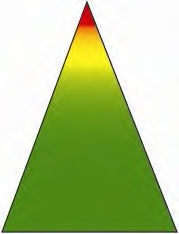 Early Intervention
Wellness Promotion/Prevention
Values and principles of soc
CULTURALLY AND LINGUISTICALLY COMPETENT
Trainings within schools
Youth of families living poverty
Youth of color
Youth identifying as LGBTQI2-S


Schools created Safe Spaces for LGBTQI2-S by displaying the rainbow decals provided by SAMHSA.
VALUES AND PRINCIPLES OF SOC
COORDINATED ACROSS SYSTEMS AND SERVICES
Integrated best practices and evidence based practices
Schools sign MOUs annually committing to provide services in alignment with the SOC values and principles
EHD works bi-directionally with State of Illinois agencies to build a comprehensive and coordinated SOC
ISBE
HFS
DHS/DMH
DHS/DASA
IEA
IDPH
VALUES AND PRINCIPLES OF SOC
CONNECTED TO NATURAL HELPING NETWORKS
PACE
FRIENDS OF MHINDS
VALUES AND PRINCIPLES OF SOC
DATA DRIVEN AND OUTCOME ORIENTED
Student Surveys
Teacher Surveys 
2015 School Reports
School districts reported that they were able to use these reports for additional funding opportunities as well as their School Improvement Plans.

National Outcomes Management System (NOMS)
Dashboards/Infographics
CQI processes

WHAT IS THE ROI ON A SOC APPROACH??
Gallatin County School District
Gallatin County Wellness Center
Certified School based health center but do not receive any funding from IDPH
Rural health clinic
Provides a variety of health care services to youth in a  convenient and accessible environment
On-site health care delivery including primary care and mental health
Bright Futures-national health promotion and prevention initiative (Welborn Foundation)
Family Resource Developer
[Speaker Notes: Wellness Center—approximately 1,300 visits per year]
Harrisburg School District
Project AWARE-Advancing Wellness and Recovery in Education
SAMHSA “Now is the Time” Project AWARE awarded to ISBE 
Harrisburg School district is one of 3 sites in Illinois (East Aurora and Decatur)
Selection primarily related to SOC work around engagement activities with youth and families
Family Resource Developer
1 Mental Health Professional
1 Qualified Mental Health Professional
Project AWARE
Goals:
	1.  To ensure that youth and their families throughout the State are able to receive school-based mental health services and supports and access to culturally and linguistically appropriate behavioral healthcare in their community 
	2.  To implement and integrate the comprehensive and coordinated Multi-tier System of Support (MTSS) model for advancing wellness and resilience in educational settings and in the community to assure their long-term sustainability
	3.  To increase mental health literacy of school personnel and others throughout the State
Eldorado School District
2 Family Resource Developers
Friends of MHINDS
CATCH Social Emotional Learning
Early Childhood Service-PreK and Elementary
Family Fun Night monthly
Grandparents Raising Grandchildren
Coordinated Approach To Child Health (catch)
Illinois CATCH on to Health Consortium (ICHC)
CATCH-Coordinated Approach to Child Health 
EHD partners with SIU School of Medicine Center for Rural Health and Social Services Development and Southern Illinois Healthcare (SIH)
CATCH aims to improve health among students, family and members of the community by strengthening  understanding and impact of school, wellness policies that increase physical education/physical activity, improve nutrition quality and access to foods available in schools.  
Currently there are 11 school districts participating in CATCH 
AWARD!!!!
Coordinated Approach To Child Health (catch)
Expanded in 2015 to improve the social and emotional needs of students through the implementation of character education, bullying prevention, Signs of Suicide curriculum, and providing training on Youth Mental Health First Aid.
Currently 3 school districts participating in CATCH SEL
Substance Abuse Prevention
Youth Prevention Education (YPE) for 7th and 8th grades
2017-2018   Gallatin County and White County
Currently use Project Alert and Too Good for Drugs
Youth Advisory Committee Development 
Regular meetings
Gallatin County School 2018
Illinois Youth Survey recruitment and support
Gallatin, White, Hamilton Co schools
Communication Campaigns for Underage Drinking and Prescription Drugs
Campaigns in all schools with an emphasis in Hamilton and Grayville
Promotion of SAMHSA’s National Prevention Week in May
Promotion of Take Back Events or permanent disposal sites 
Develop, update and/or promote or disseminate local resource guides
Illinois School psychology internship Consortium (ispIC)
In partnership with Illinois State University, Wabash Ohio Valley Special Education District (WOVSED), and EHD
HRSA Behavioral Health Workforce Education & Training program
4 Pre-Doctoral School Psychology Interns train and provide behavioral health services under the direct supervision of a Licensed Clinical Psychologist within the community and clinic settings and a School Psychologist in the school settings
Public Awareness/Health Education
Youth Mental Health First Aid
Friends of MHINDS
Olweus Bullying Prevention
Signs of Suicide
Health Fairs
Red Ribbon Week
National Childrens Mental Health Awareness Day
Resilient SI/Trauma Informed Schools
Partnership for Resilience, IEA and EHD
15 district cohort regionally
Resiliency teams built within
Resilient SI trains teams 
Intensive trainings for teams
Individualized implementation for each school
Influential staff placed on teams
Will eventually expand beyond schools into communities
[Speaker Notes: WHAT’S NEW????]